Kochana Mamo  Kochany Tato
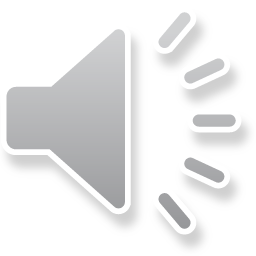 Te laurki to gest naszej miłości i wdzięczności za wszystko Co dla nas ROBICIE
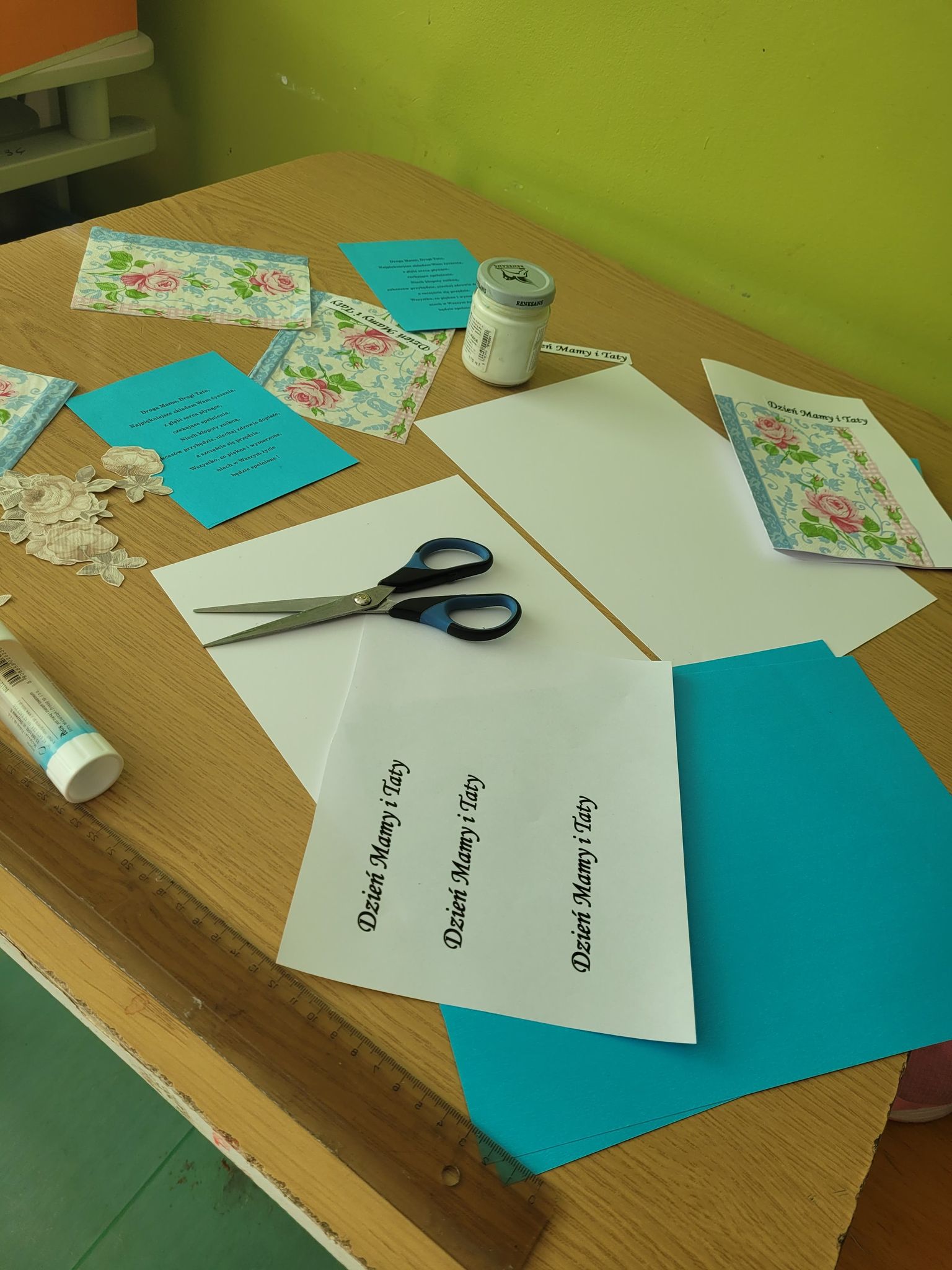 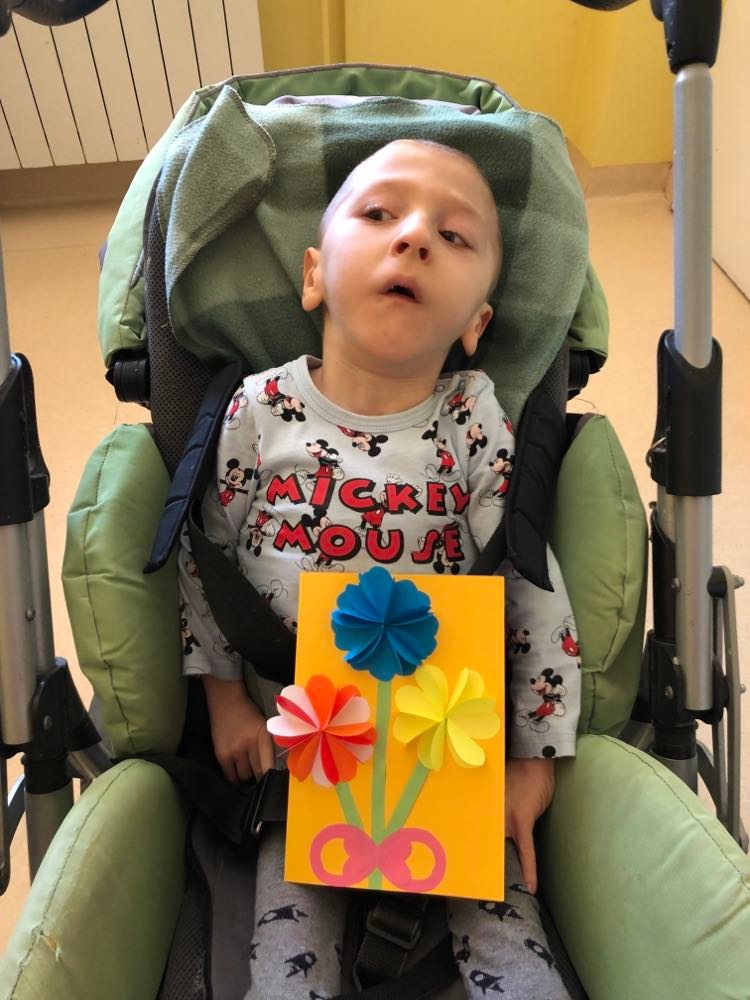 Droga Mamusiu!
Dziękuję Ci za bezgraniczną miłość
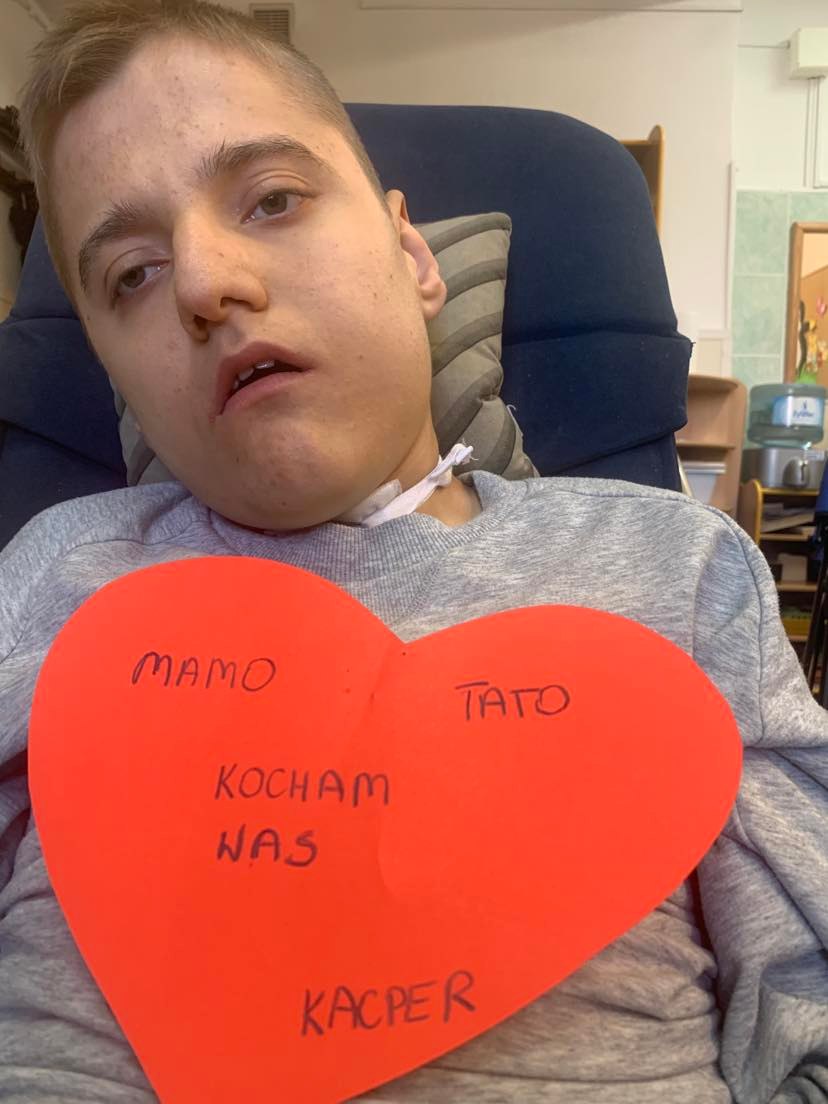 Dziękuję Tatusiu za to, że zawsze jesteś przy mym boku
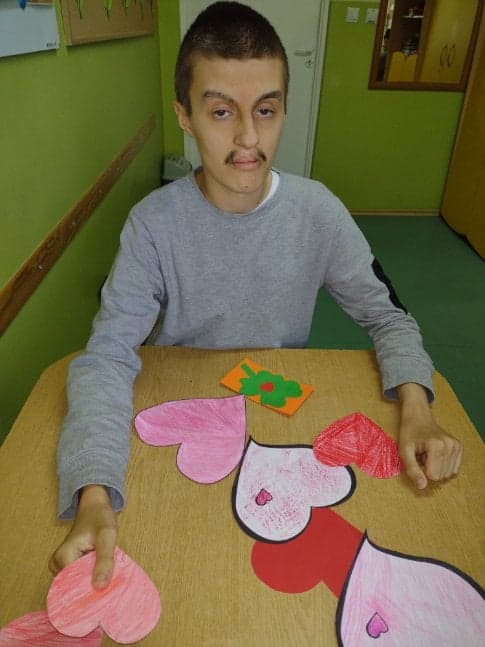 Mamo, Tatoz całego serca dziękuję za wszystko co dla mnie uczyniliście,za wszystko czego mnie nauczyliście
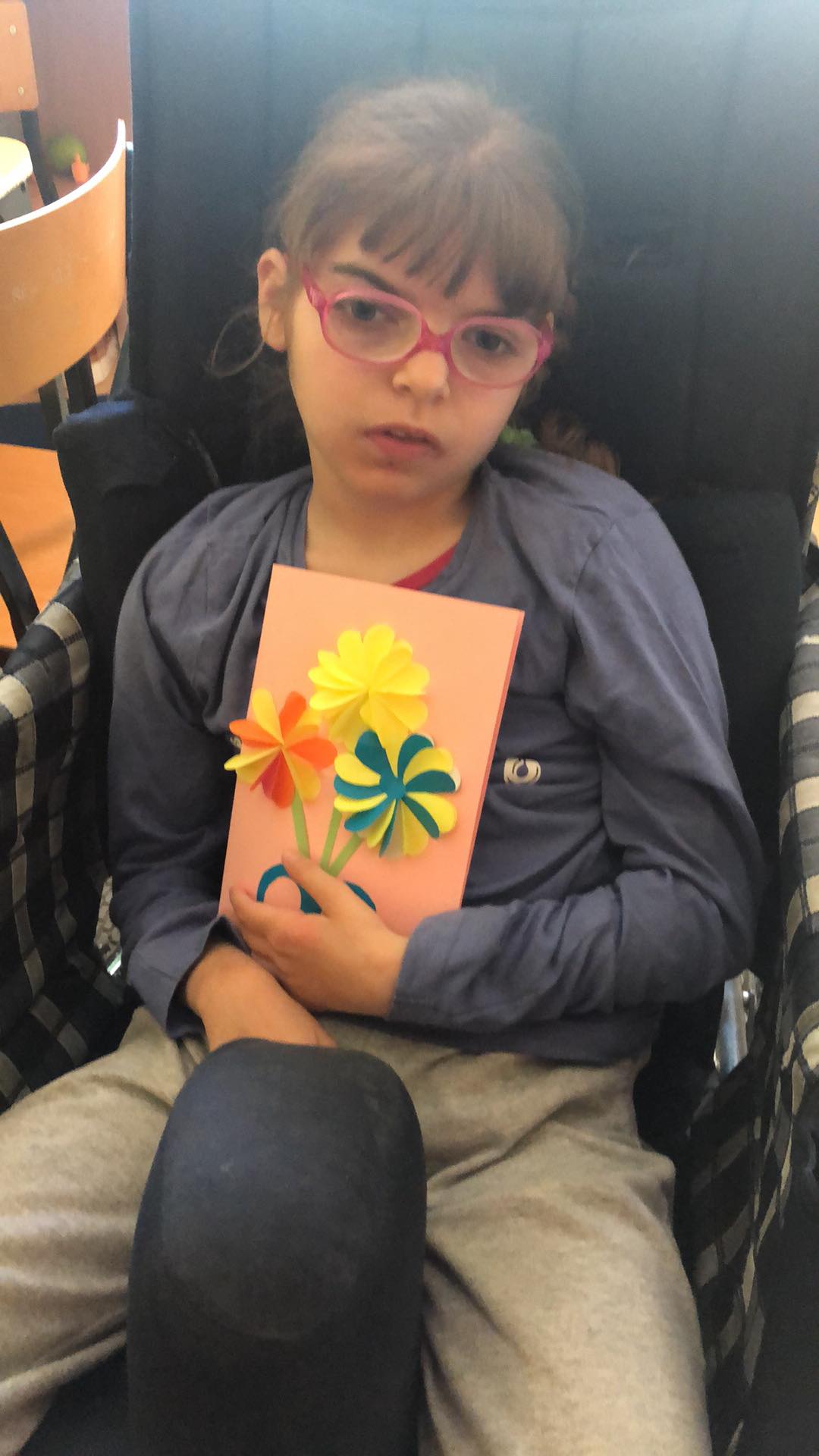 Droga Mamusiu! Dziękuję za  uśmiech, który ogrzewa serca
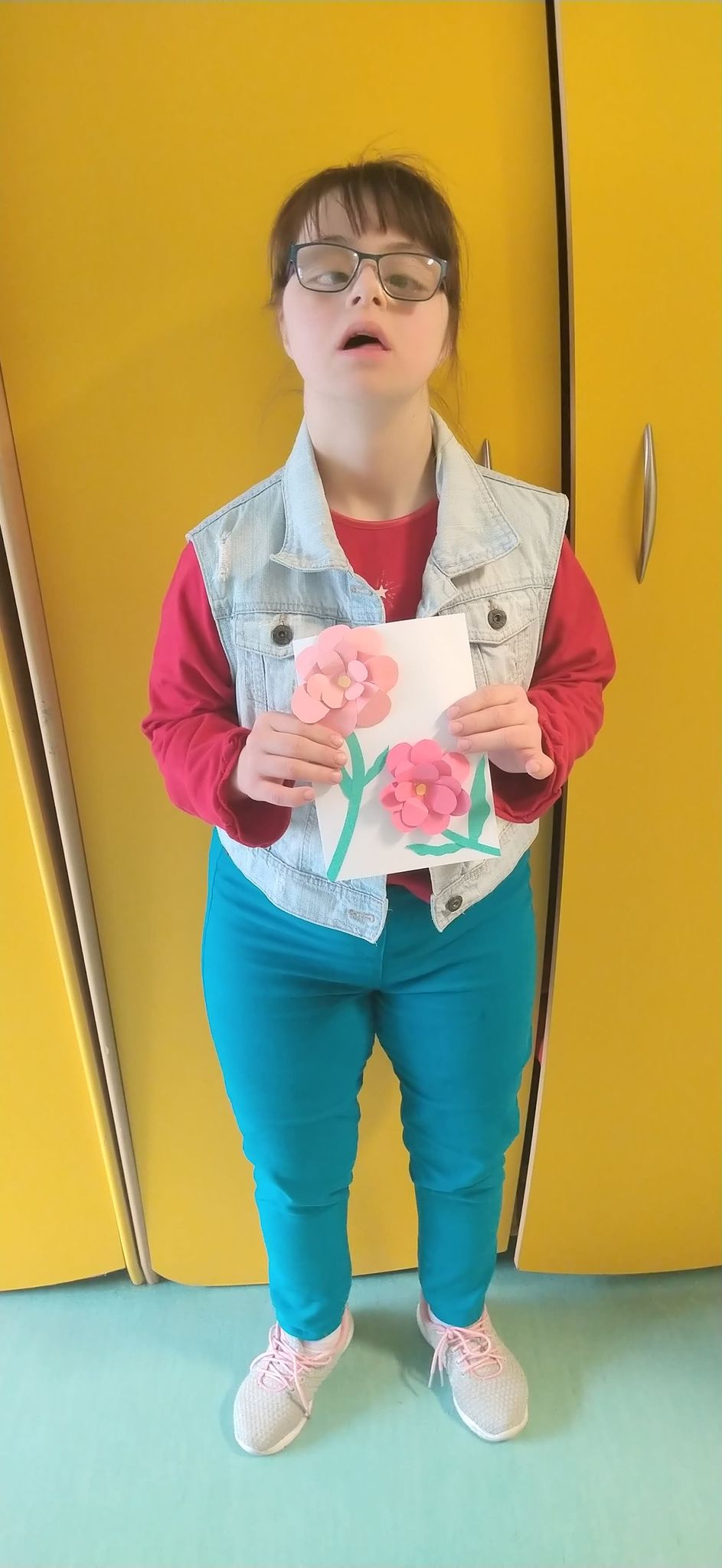 Dziękuję Tatusiu za to, że wskazujesz mi drogęw mroku
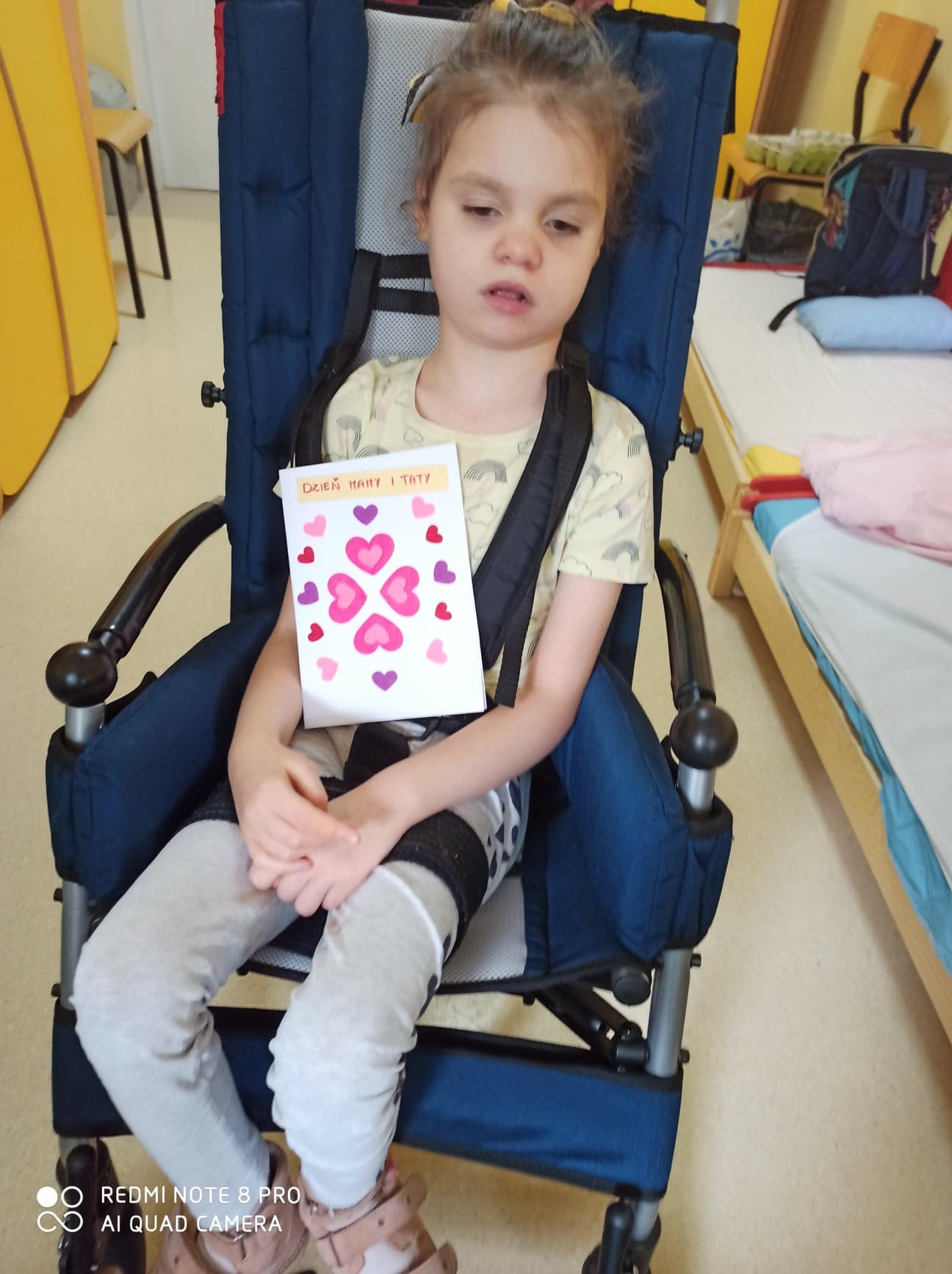 Droga Mamusiu! Dziękuję za nieocenioną pomoc
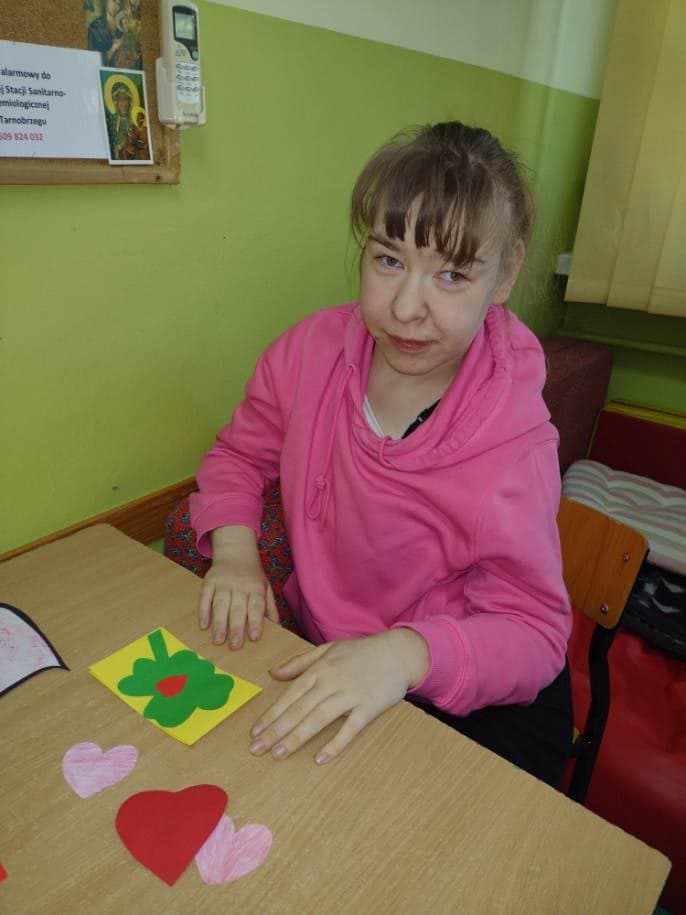 Dziękuję Ci Mamo za czułość i zrozumienie, za dar prawdziwej miłości, za uśmiech i dobrą radę
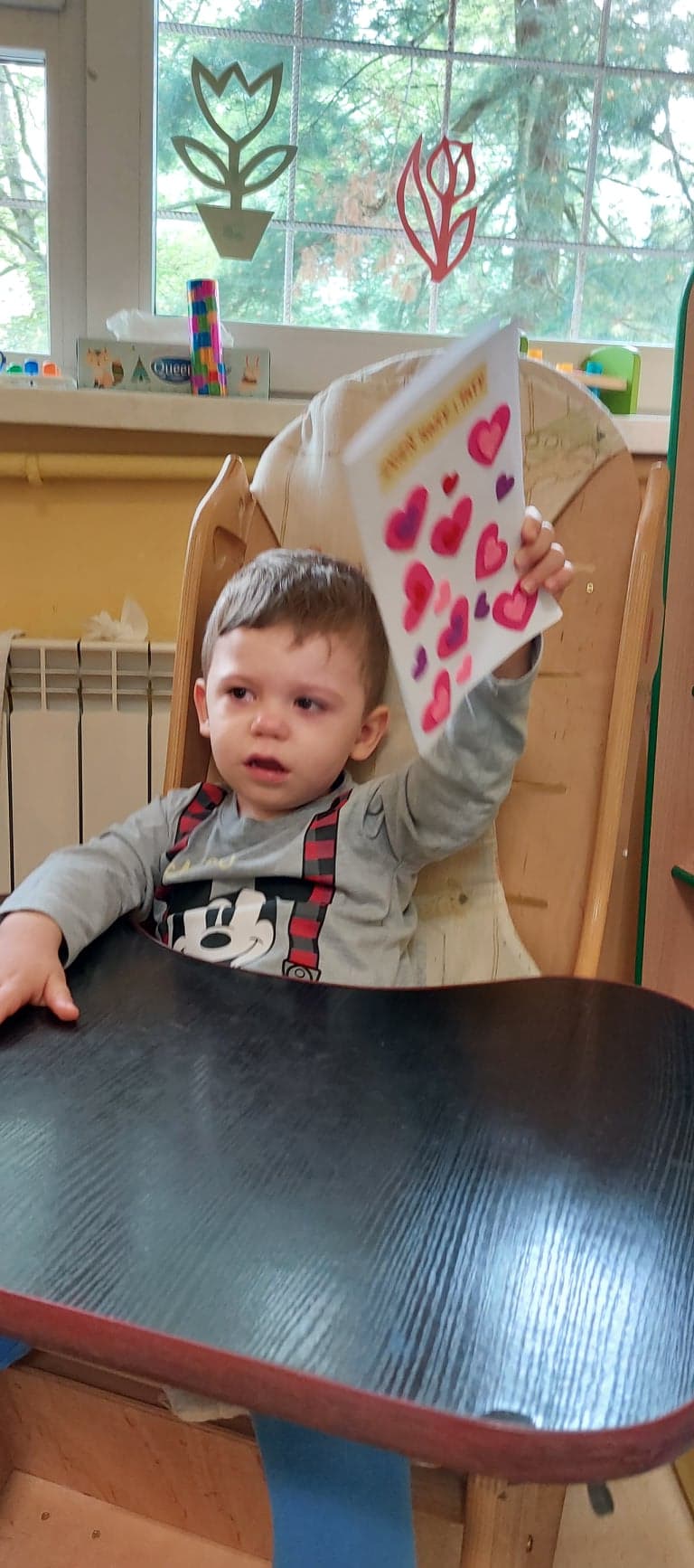 Kochana Mamo! Kochany Tato dziękuję za przytulaski, za miłość, za opiekę
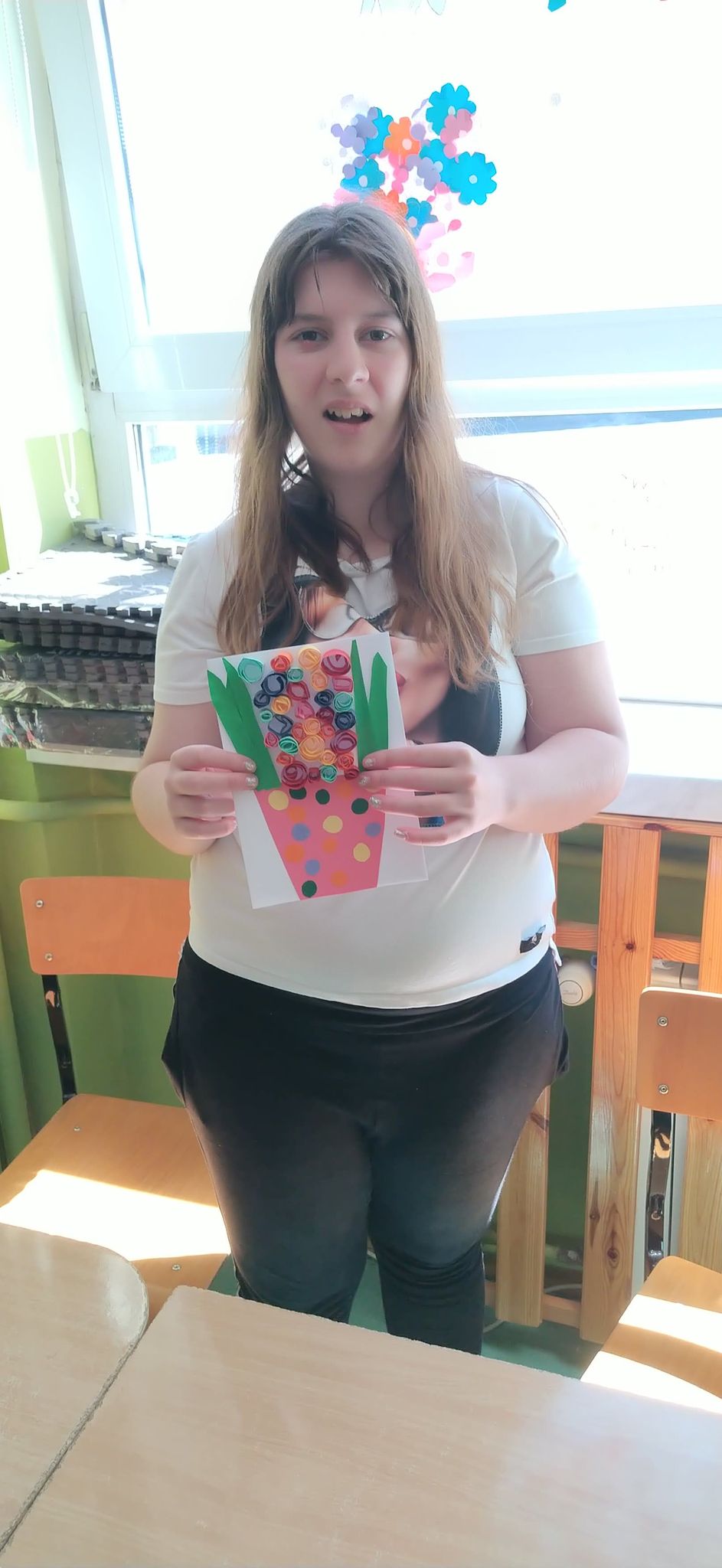 Dziękuję Tatusiu za to, że malujesz moje dni tęczą
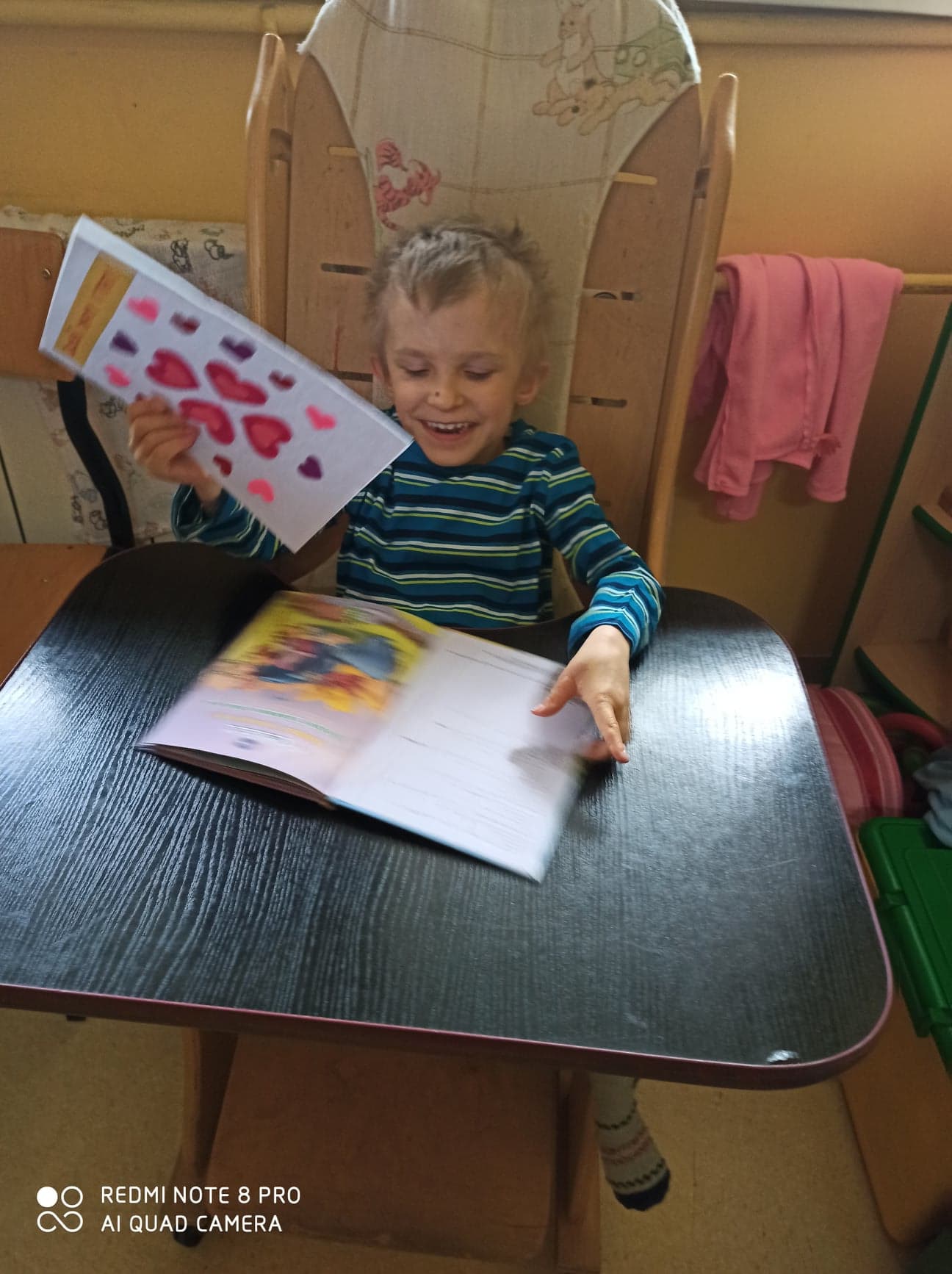 Droga Mamusiu! Dziękuję za miliony wspólnych przygód
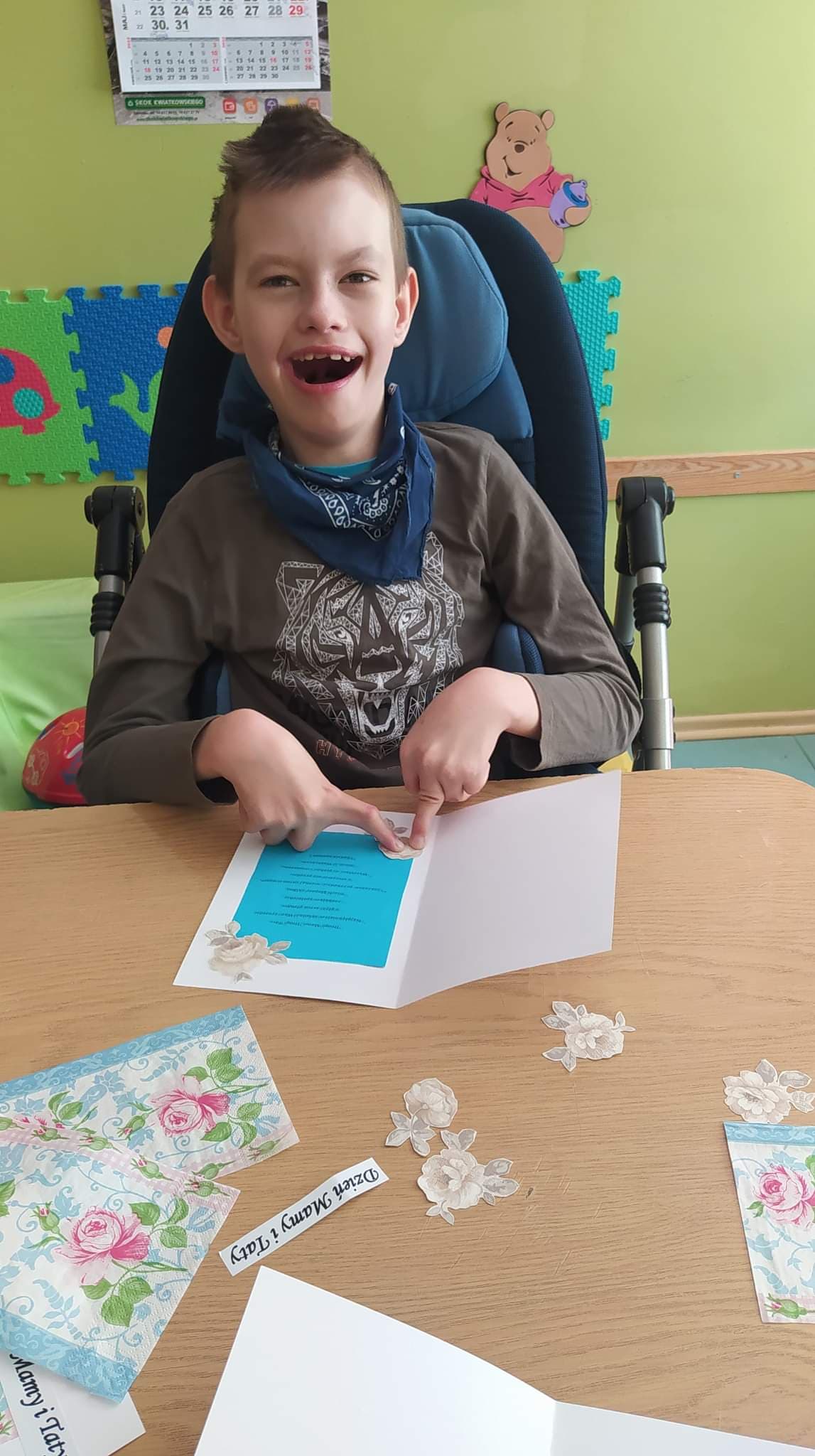 Tatusiu, dziękuję Ci za trud włożony w wychowanie, za bajki na dobranoc, za opiekę jaką nade mną sprawujesz
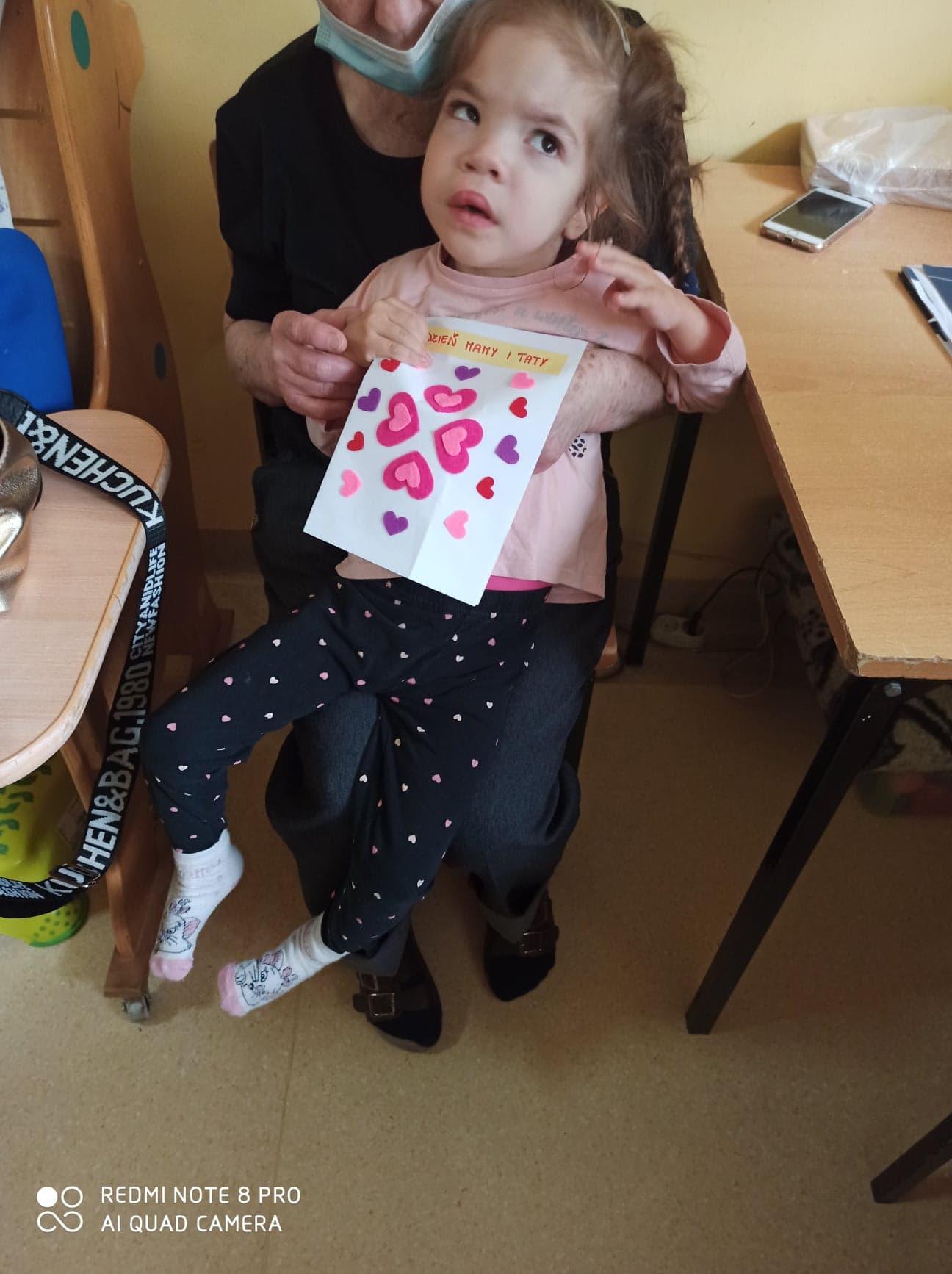 Droga Mamusiu! Dziękuję za  serce, które okazywałaś mi każdego dnia
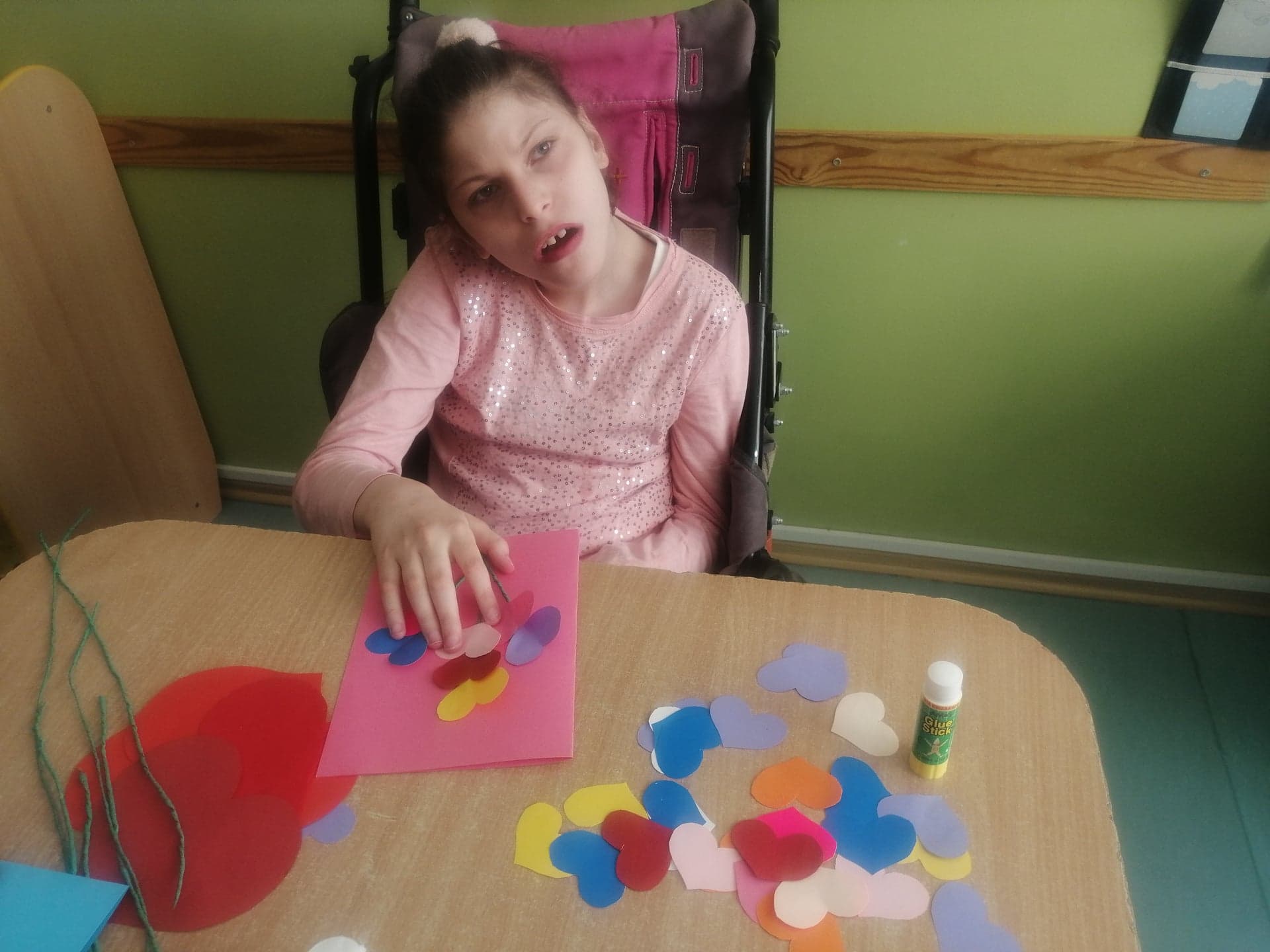 Kochany Tato! Dziękuję, za każde słowo i gest, za każdą pomoc, za całą miłość
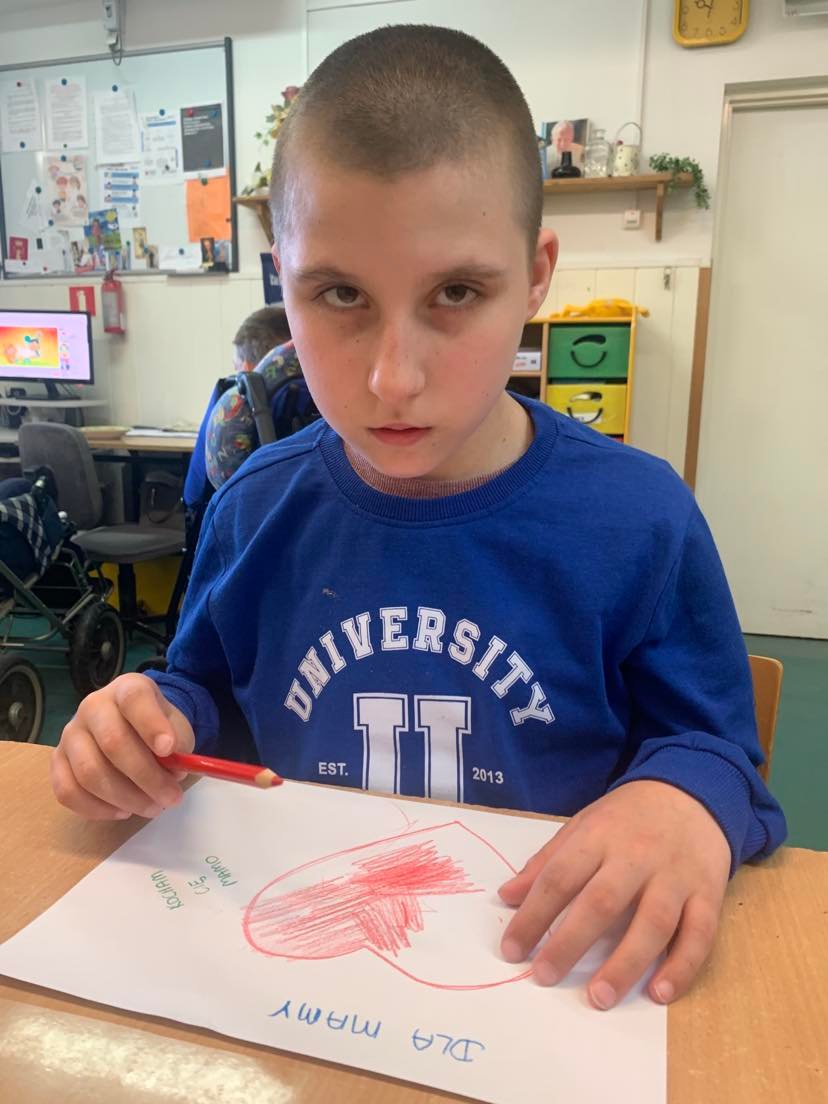 Dziękuję Ci Mamusiu za wszystko i życzę Ci tego, co najpiękniejsze!
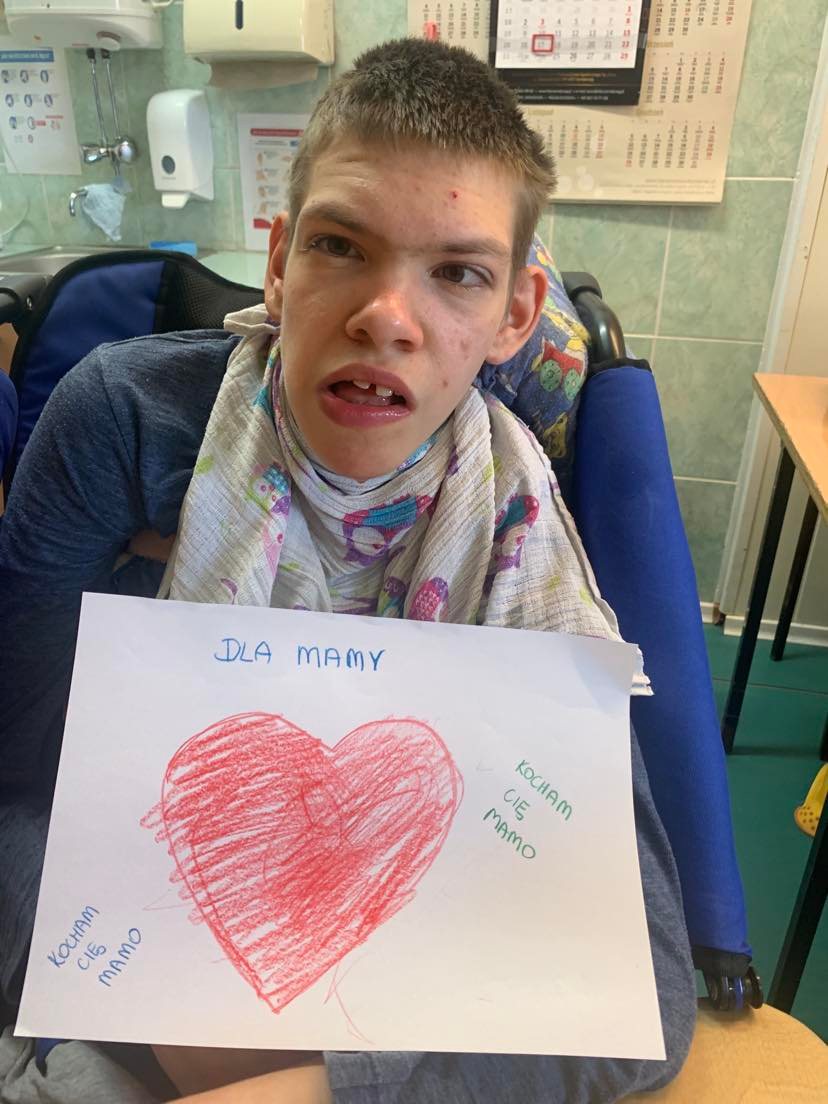 Żaden człowiek nie zrobił dla mnie tyle, ile Ty dla mnie zrobiłaś.
Żaden człowiek nie pokochał mnie taką miłością, jak Ty
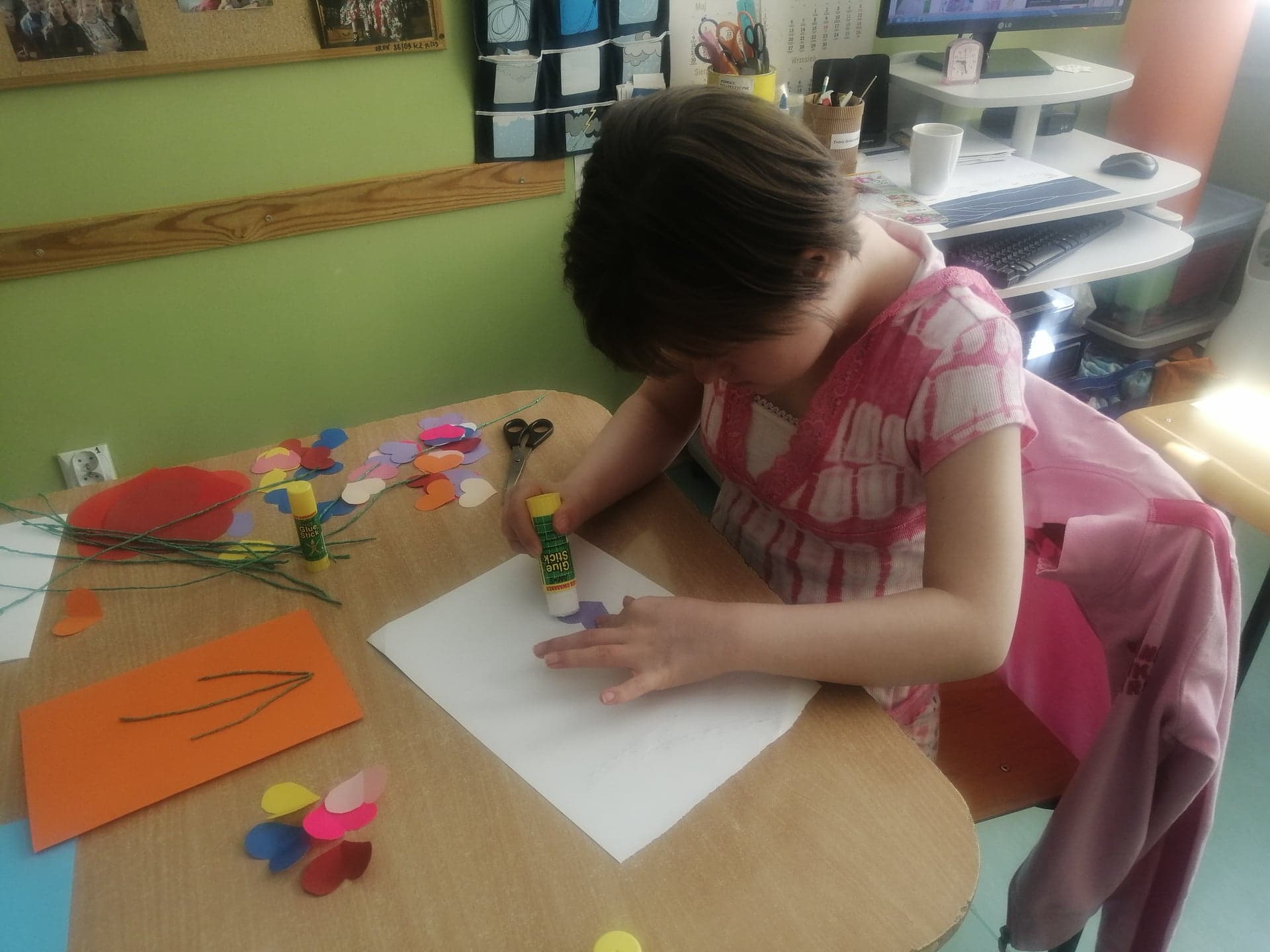 Kochani Rodzice! Dziękuję Wam za trud wychowania, miłość, wsparcie i poświęcenie
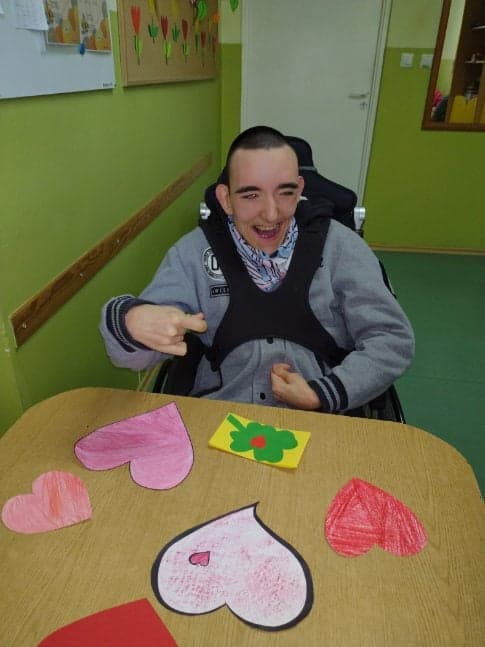 Kochani Rodzice, dziękuję za każdą nieprzespaną noc i za wszystkie wspólne dni, które przeżyliśmy razem
To Ty pierwsza mnie pokochałaś. Mamo, dziękuję Ci za każde słowo, za bezgraniczną miłość i poczucie bezpieczeństwa
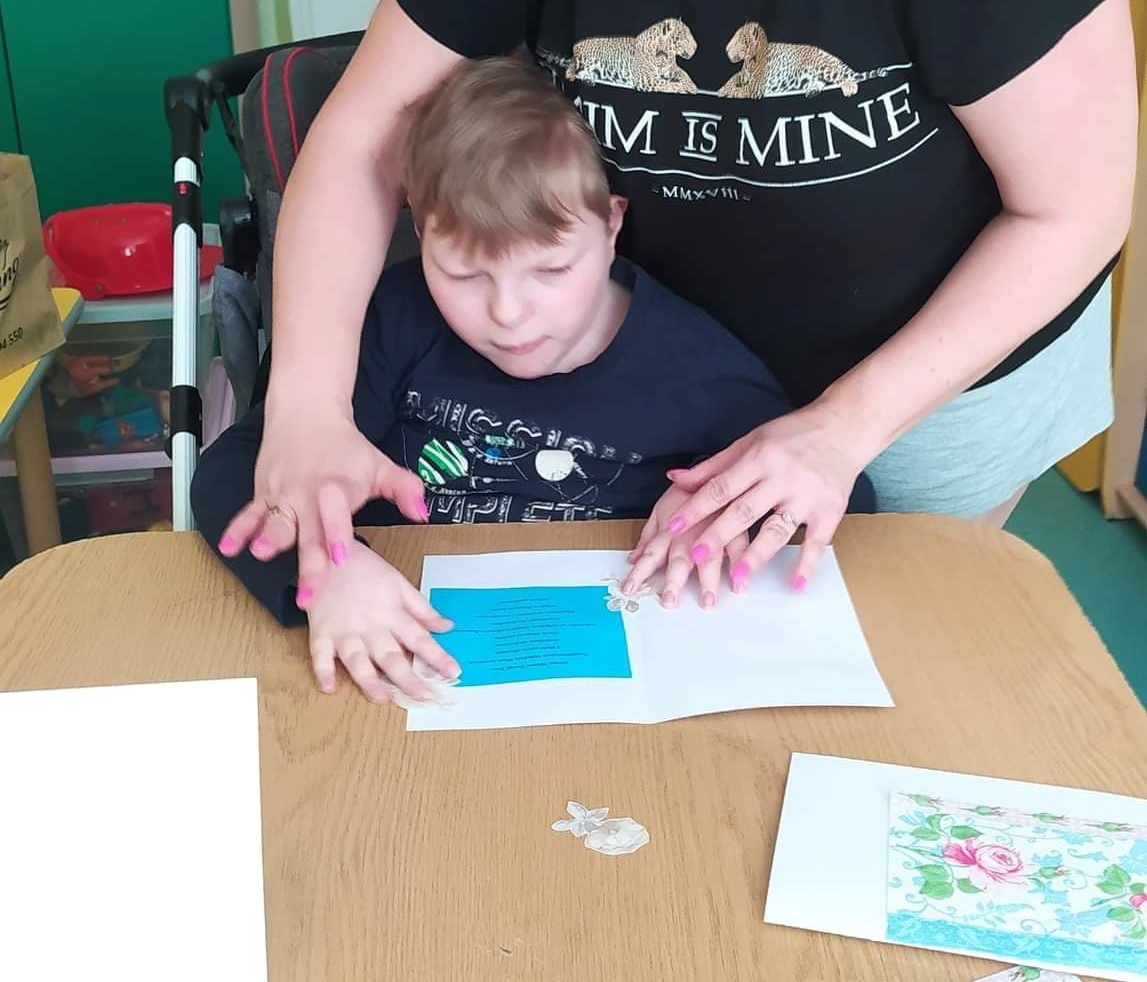 Dziękuję Mamusiu za opiekę jaką mnie obdarzyłaś, za to, że zawsze jesteś u mojego boku
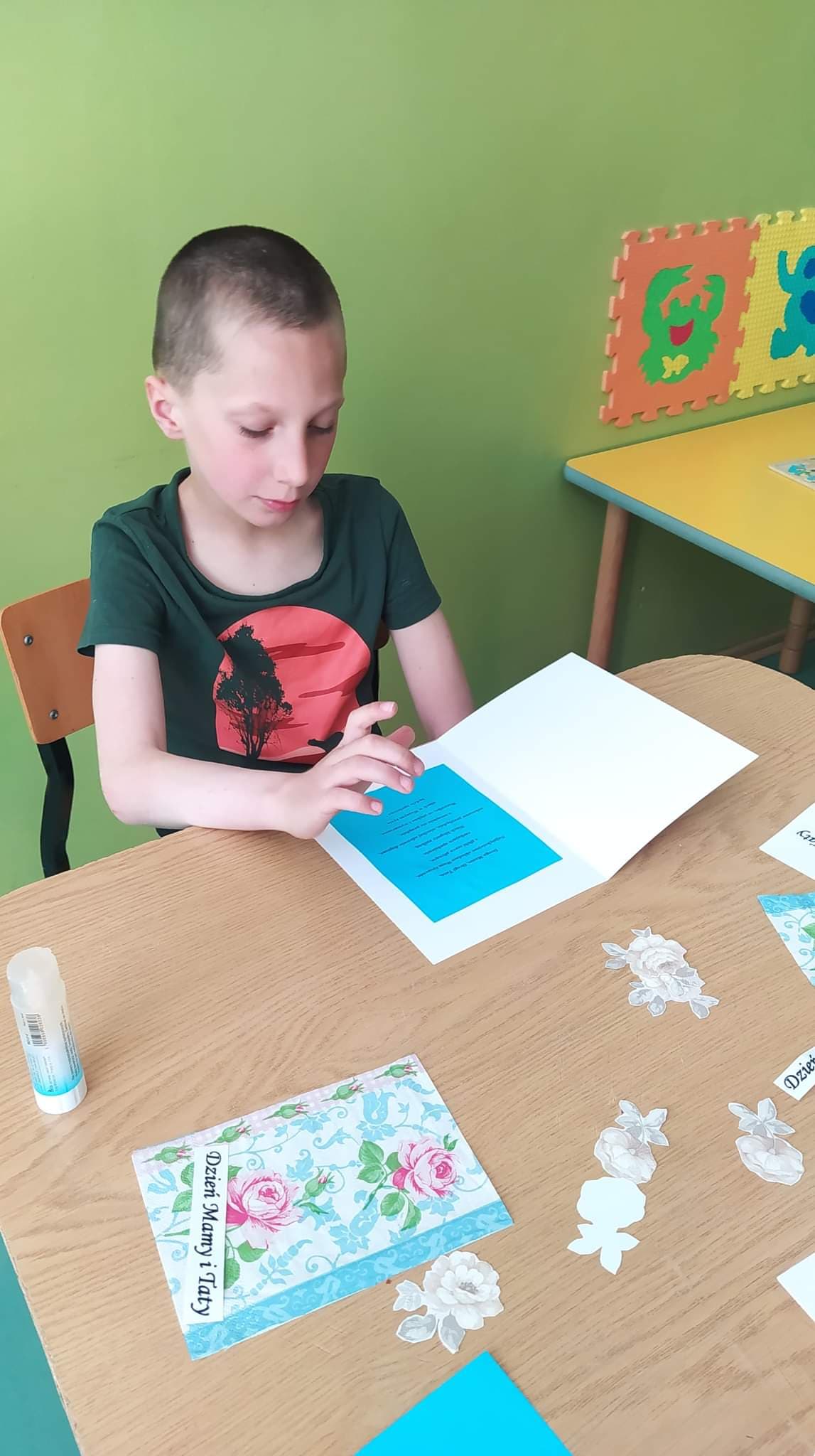 Kochana Mamo! Dziękuję, że byłaś przy mnie, gdy stawiałem pierwsze kroki
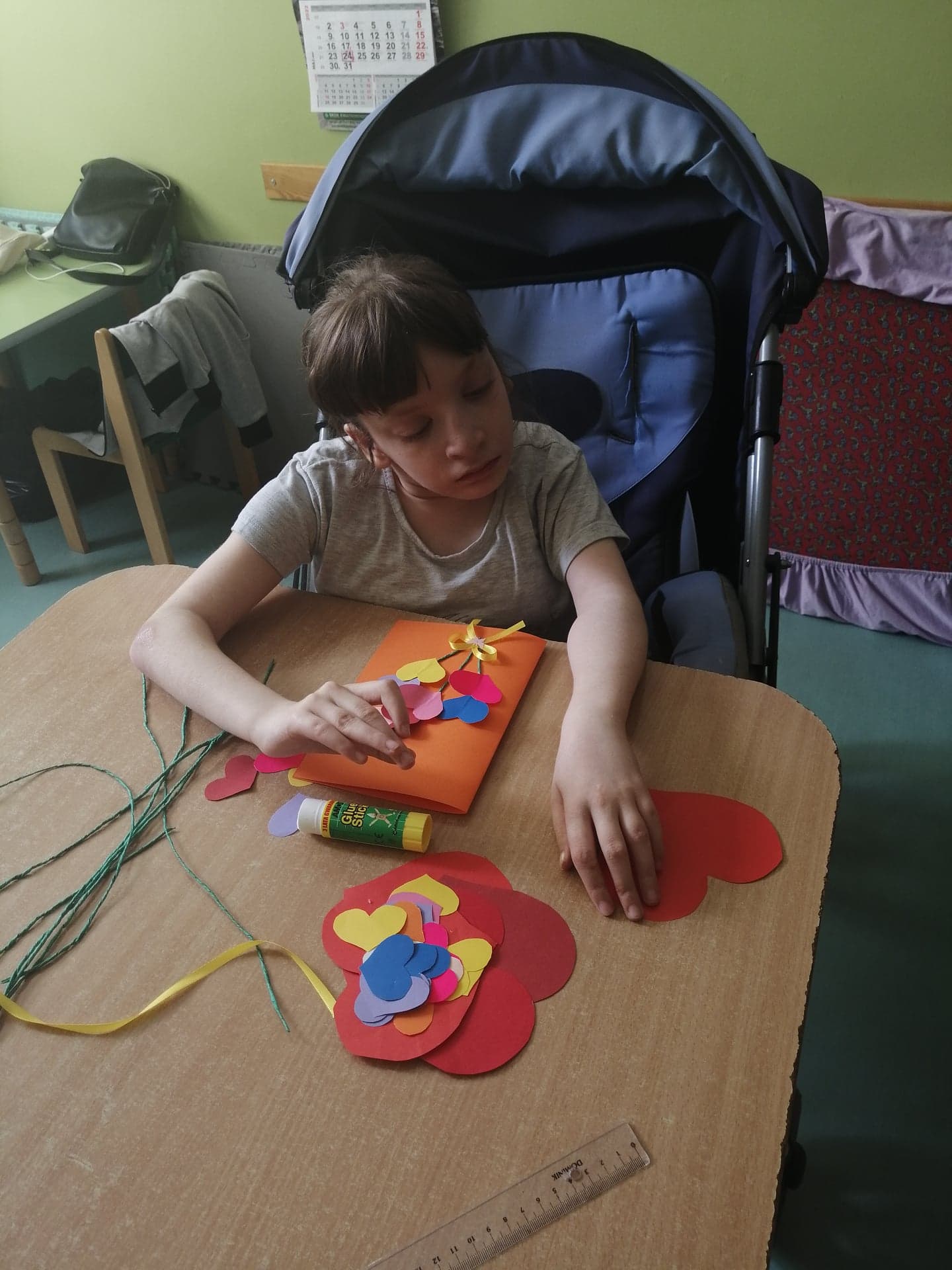 Dziękuję Mamo za codzienność, za pyszne śniadania, obiady i kolacje, za cierpliwość i dobro
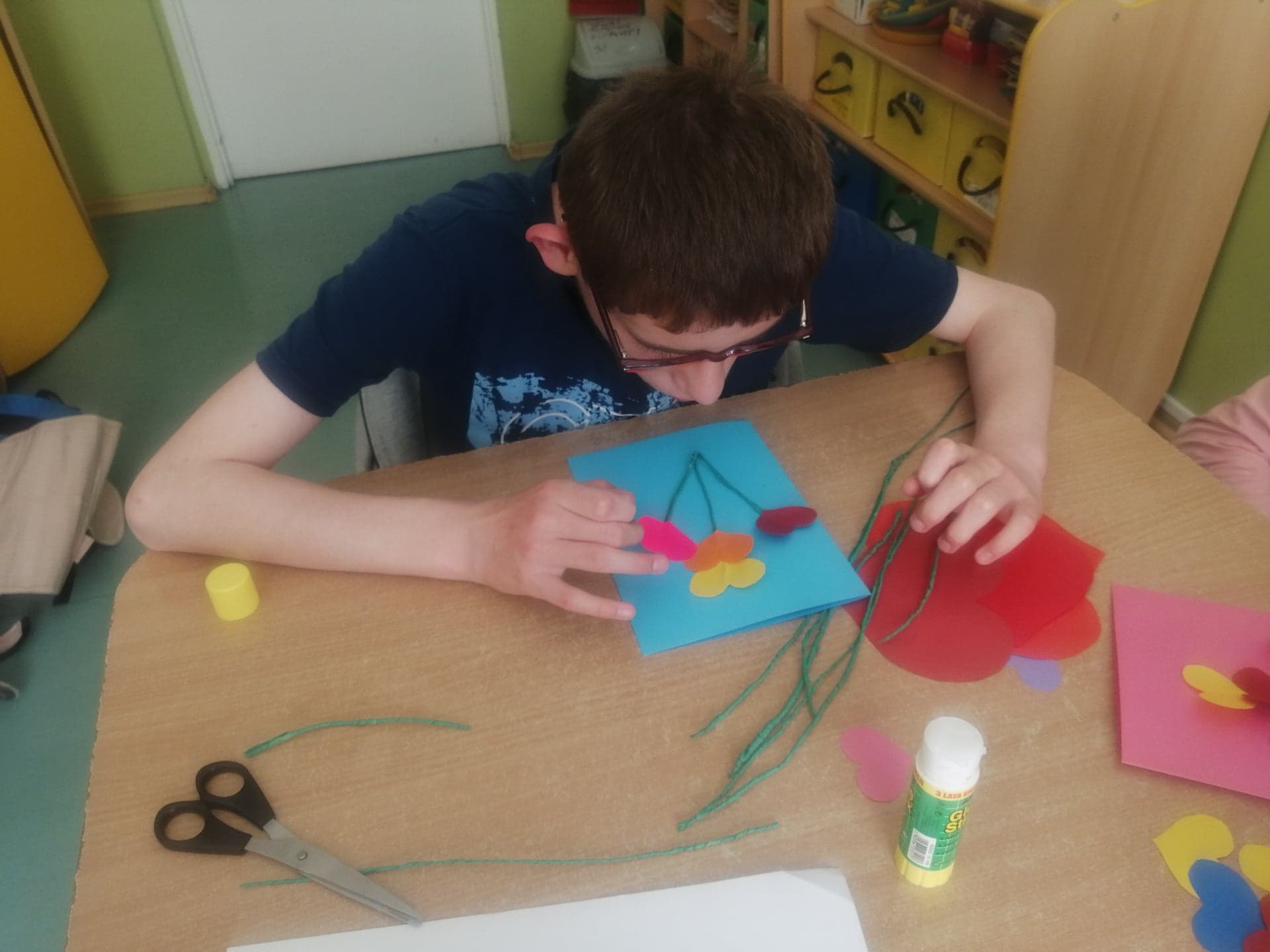 Kochany Tato, Kochana Mamo, dziękuję za najcenniejszy dar jakim jest życie
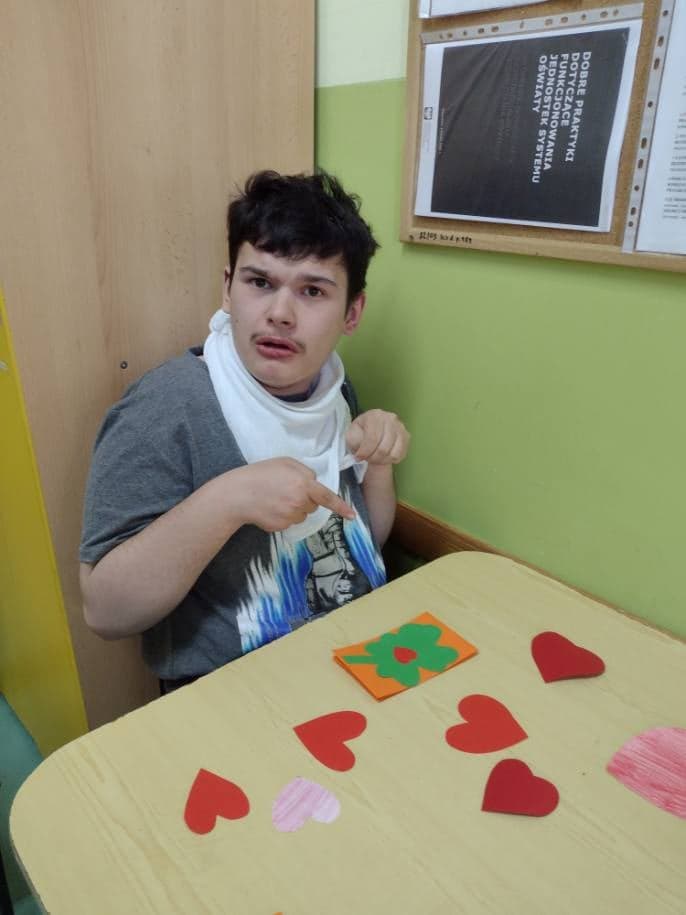 Kochana Mamo, dziękuję, że zawsze jesteś przy mnie i mogę na Tobie polegać, za każdy Twój miły gest, za uśmiech, za przytulenie
Z całego serca, za wszystko dziękujemy!
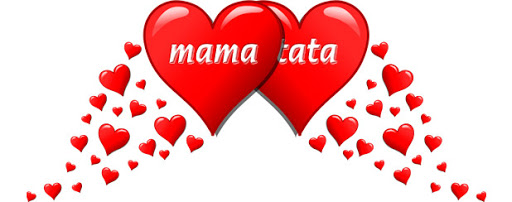 Wychowankowie OREW Tarnobrzeg